РЕЉЕФ СРБИЈЕ
ШТА ЈЕ РЕЉЕФ?
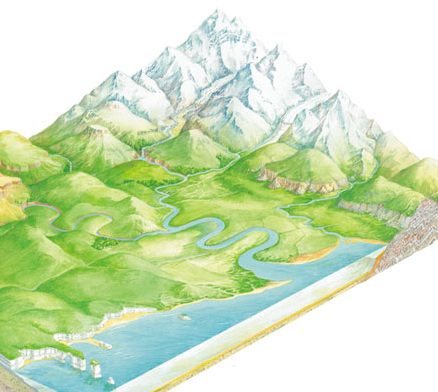 РЕЉЕФ СУ СВА УЗВИШЕЊА, УДУБЉЕЊА И РАВНИЦЕ НА ЗЕМЉИНОЈ 
ПОВРШИНИ.
Душанка Пивнички               ОШ ,,Здравко Гложански" Бечеј
11.09.2019.
РЕЉЕФ СРБИЈЕ
СРБИЈА ЈЕ ПЛАНИНСКА И РАВНИЧАРСКА ЗЕМЉА.
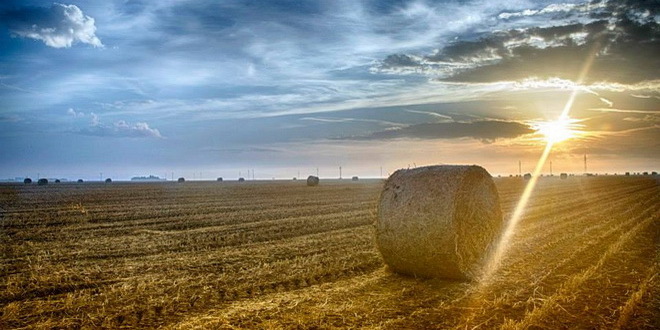 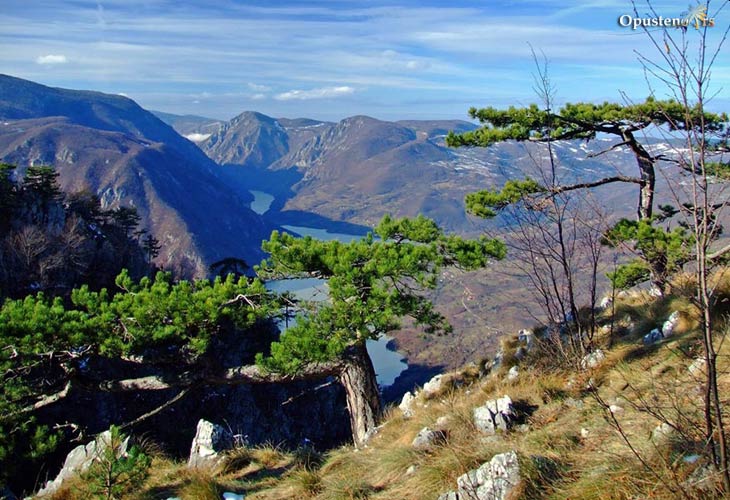 11.09.2019.
Душанка Пивнички               ОШ ,,Здравко Гложански" Бечеј
НИЗИЈЕ
НИЗИЈЕ СУ СВЕ РАВНЕ ПОВРШИНЕ ДО 200m НАДМОРСКЕ ВИСИНЕ.
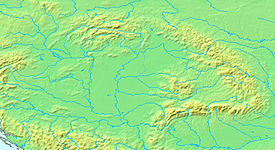 11.09.2019.
Душанка Пивнички               ОШ ,,Здравко Гложански" Бечеј
У НИЗИЈЕ УБРАЈАМО РЕЧНЕ ДОЛИНЕ
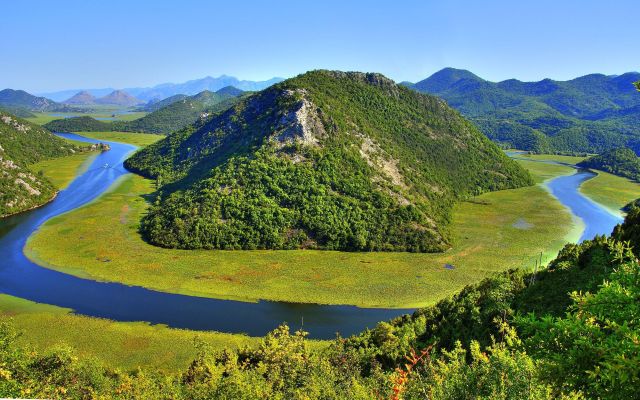 ИЗДУЖЕНЕ РАВНИЦЕ ПОРЕД РЕКА
11.09.2019.
Душанка Пивнички               ОШ ,,Здравко Гложански" Бечеј
И   КОТЛИНЕ
РАВНО ЗЕМЉИШТЕ ОКРУЖЕНО УЗВИШЕЊИМА
Душанка Пивнички               ОШ ,,Здравко Гложански" Бечеј
11.09.2019.
ВИСИЈЕ СУ БРЕЖУЉЦИ, БРДА И ПЛАНИНЕ
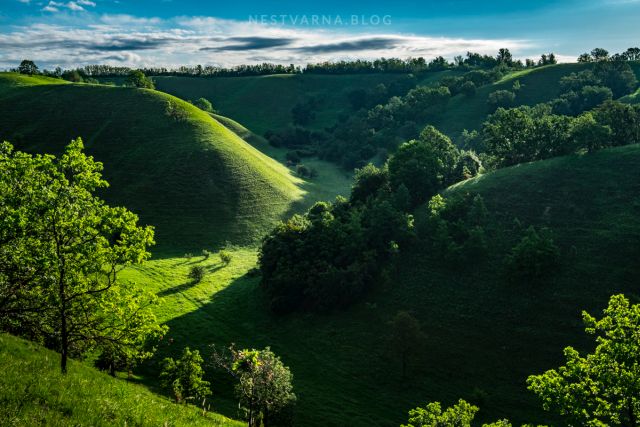 БРЕЖУЉЦИ ДО 200m НАДМОРСКЕ ВИСИНЕ
БРДА  ОД 200m  ДО 500m НАДМОРСКЕ ВИСИНЕ
Душанка Пивнички               ОШ ,,Здравко Гложански" Бечеј
11.09.2019.
ПЛАНИНЕ  ПРЕКО 500m НАДМОРСКЕ ВИСИНЕ
Душанка Пивнички               ОШ ,,Здравко Гложански" Бечеј
11.09.2019.
ПЛАНИНА
БРДО
КОТЛИНА
ДОЛИНА
БРЕЖУЉАК
Душанка Пивнички               ОШ ,,Здравко Гложански" Бечеј
11.09.2019.
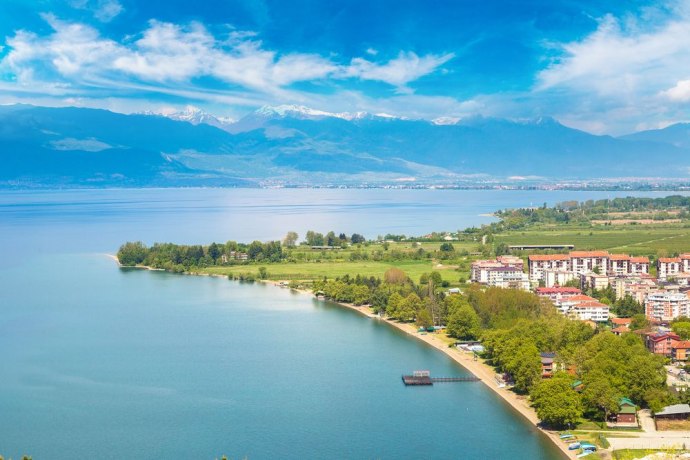 ВОДЕ СЕ ДЕЛЕ НА
ТЕКУЋЕ
СТАЈАЋЕ
11.09.2019.
Душанка Пивнички               ОШ ,,Здравко Гложански" Бечеј
ТЕКУЋЕ ВОДЕ
ПОТОЦИ
РЕКЕ
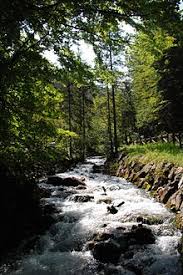 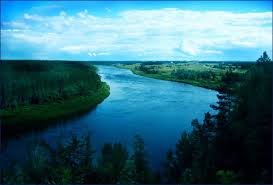 Душанка Пивнички               ОШ ,,Здравко Гложански" Бечеј
11.09.2019.
СТАЈАЋЕ   ВОДЕ
БАРЕ
ЈЕЗЕРА
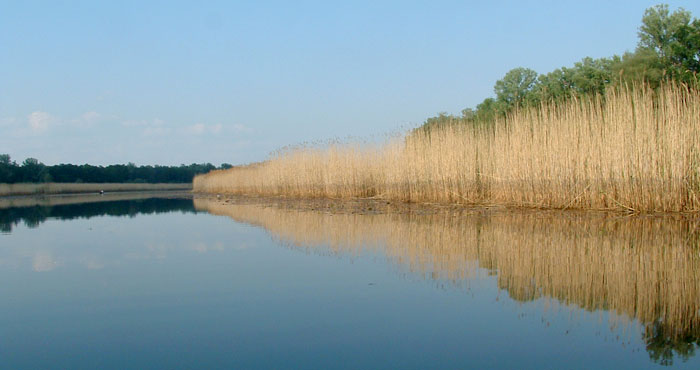 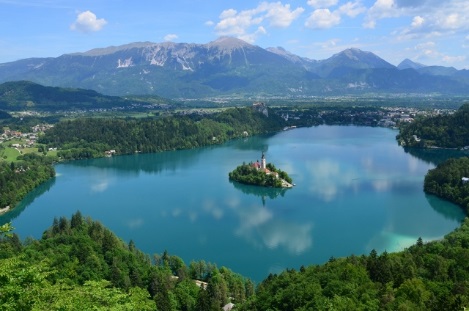 11.09.2019.
Душанка Пивнички               ОШ ,,Здравко Гложански" Бечеј
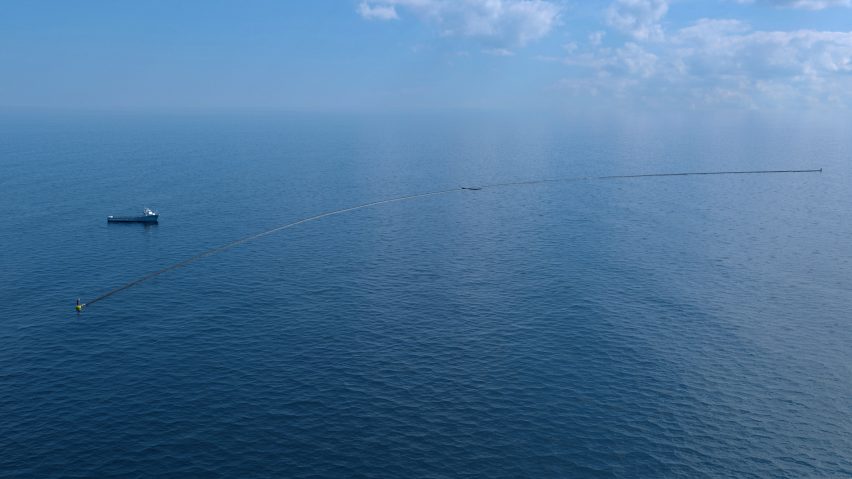 МОРЕ
ОКЕАН
11.09.2019.
Душанка Пивнички               ОШ ,,Здравко Гложански" Бечеј
СВАКА РЕКА ИМА:
ИЗВОР
ТОК
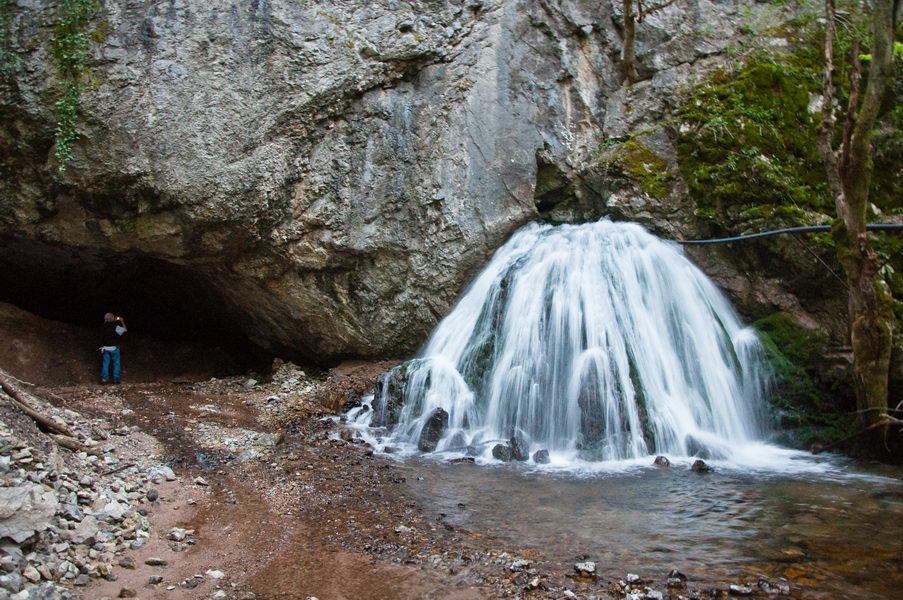 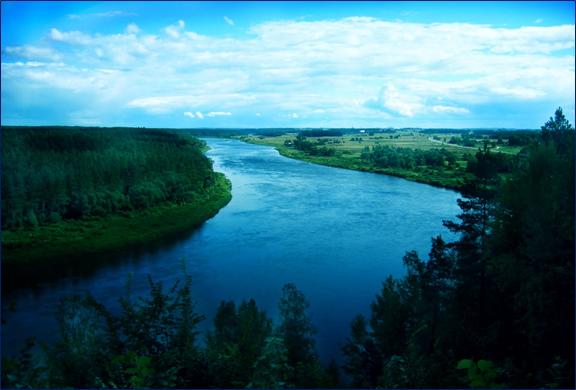 Душанка Пивнички               ОШ ,,Здравко Гложански" Бечеј
11.09.2019.
И   УШЋЕ
11.09.2019.
Душанка Пивнички     ОШ ,,Здравко Гложански"   Бечеј
ИЗВОР
ПОТОК
РЕЧИЦА
РЕКА
УШЋЕ
11.09.2019.
Душанка Пивнички     ОШ ,,Здравко Гложански"   Бечеј
ТОК РЕКЕ
ЛЕВА ОБАЛА
ДЕСНА ОБАЛА
11.09.2019.
Душанка Пивнички     ОШ ,,Здравко Гложански"   Бечеј
РАВНИЧАРСКЕ РЕКЕ
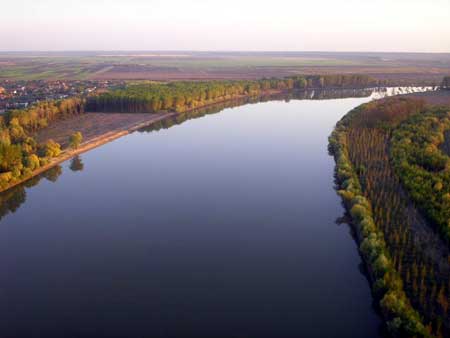 СПОРЕ
ДУБОКЕ
ШИРОКЕ
Душанка Пивнички     ОШ ,,Здравко Гложански"   Бечеј
11.09.2019.
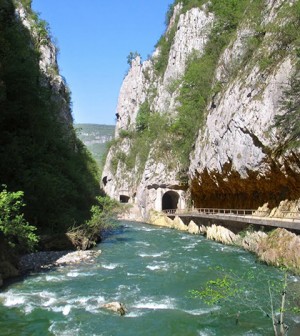 ПЛАНИНСКЕ РЕКЕ
ПЛИТКЕ
БРЗЕ
СА ВЕЛИКИМ ПАДОМ
11.09.2019.
Душанка Пивнички     ОШ ,,Здравко Гложански"   Бечеј
БАРЕ СУ ПЛИЋЕ, ДОК СУ ЈЕЗЕРА ДУБЉА.
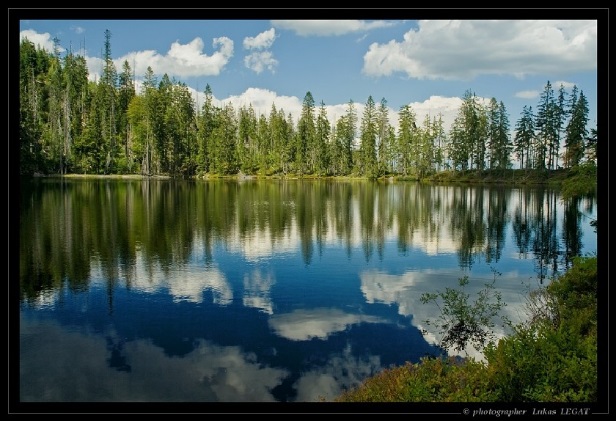 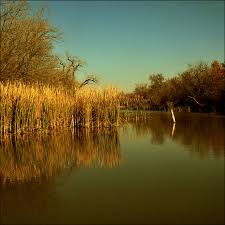 ЈЕЗЕРО
БАРА
11.09.2019.
Душанка Пивнички     ОШ ,,Здравко Гложански"   Бечеј
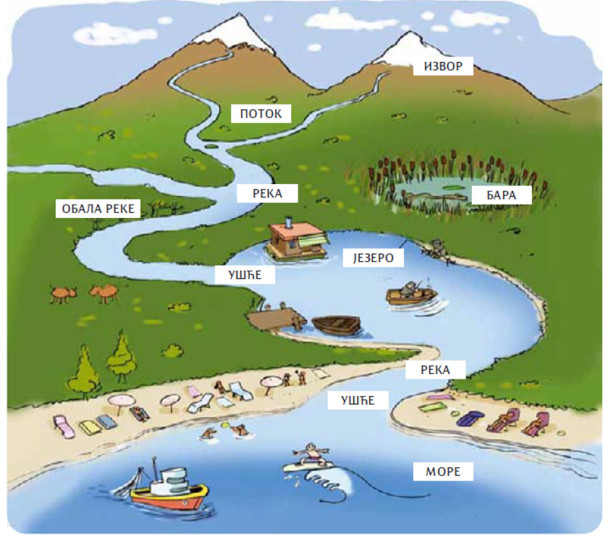 Душанка Пивнички               ОШ ,,Здравко Гложански" Бечеј
11.09.2019.